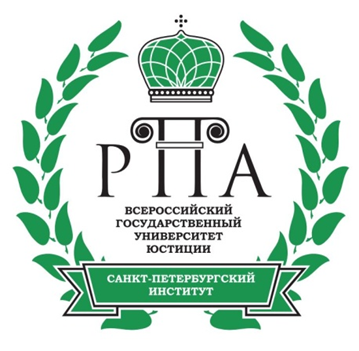 КОЛЛЕДЖСанкт-Петербургского института (филиала) ВГУЮ (РПА Минюста России)
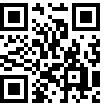 На основании приказа Рособрнадзора от 12.05.2020 № 577 Санкт-Петербургскому институту (филиалу) ВГУЮ (Р ПА Минюста России) выдана лицензия на осуществление образовательной деятельности по программе среднего профессионального образования  по специальности 40.02.03 Право и судебное администрирование (квалификация – специалист по судебному администрированию)
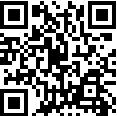 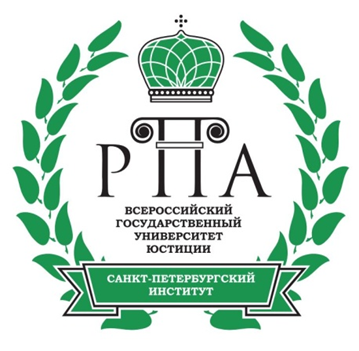 40.02.03 Право и судебное администрирование
отличное начало успешной карьеры в юридической деятельности;
высокий профессиональный уровень профессорско-преподавательского состава, а также работников с опытом практической деятельности в профессиональной сфере;
освоение новых сфер деятельности по специальностям, востребованным на рынке труда;
уникальные условия для плодотворной творческой работы;
современные практико-ориентированные технологии, применяемые преподавателями
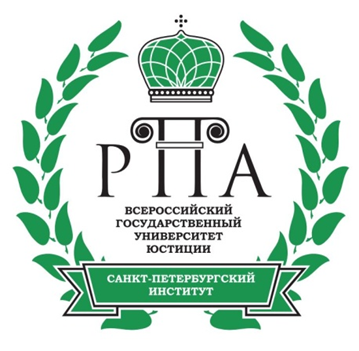 СИСТЕМА НЕПРЕРЫВНОГО ОБРАЗОВАНИЯ: Колледж – ВУЗ
Преимущества продолжения обучения по программам бакалавриата и специалитета для выпускников колледжа Санкт-Петербургского института (филиала) ВГУЮ (РПА Минюста России:
Ускоренный срок обучения
Поступление без ЕГЭ, по внутренним вступительным испытаниям вуза
Снижение стоимости обучения в вузе для выпускников колледжа
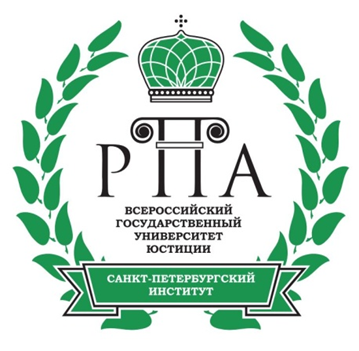 Программа подготовки специалиста по судебному администрированию включает:
Дисциплины профессиональных модулей
Общепрофессиональные дисциплины
Теория государства и права
Конституционное право
Правоохранительные и судебные органы
Гражданское право
Гражданский процесс
Уголовное право
Уголовный процесс
Безопасность жизнедеятельности
Трудовое право
Управление персоналом
Организационно-техническое обеспечение работы судов
Архивное дело в суде
Информатизация деятельности в суде
Судебная статистика
Обеспечение исполнения решений суда
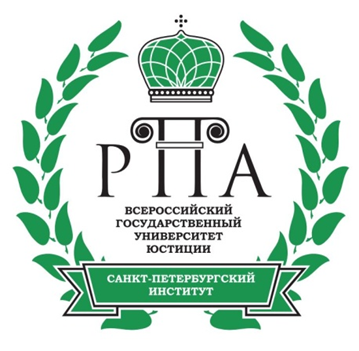 Обязательный раздел программы подготовки - ПРАКТИКА
Виды и типы практик:
Учебная практика
Производственная практика по профилю специальности
Преддипломная практика
Места прохождения практик: 
суды общей юрисдикции
арбитражные суды субъекта РФ
судебные участки мировых судей
управление судебного департамента 
территориальные органы Минюста России
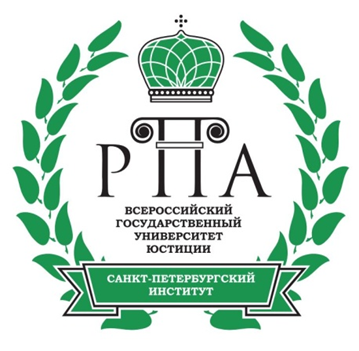 Диплом о среднем профессиональном образовании позволяет выпускнику колледжа работать в должности:
специалист / старший специалист отдела, секретарь суда федерального суда общей юрисдикции;
старший специалист отдела или секретариата председателя арбитражного суда субъекта Российской Федерации;
специалист отдела Управления Судебного департамента в субъектах Российской Федерации;
специалист отдела  территориального органа Министерства юстиции Российской Федерации по субъекту Российской Федерации;
помощник адвоката / помощник юрисконсульта;
помощник следователя;
специалист в нотариальной конторе;
патрульный (постовой) полицейский.
ВНЕУЧЕБНАЯ ДЕЯТЕЛЬНОСТЬ
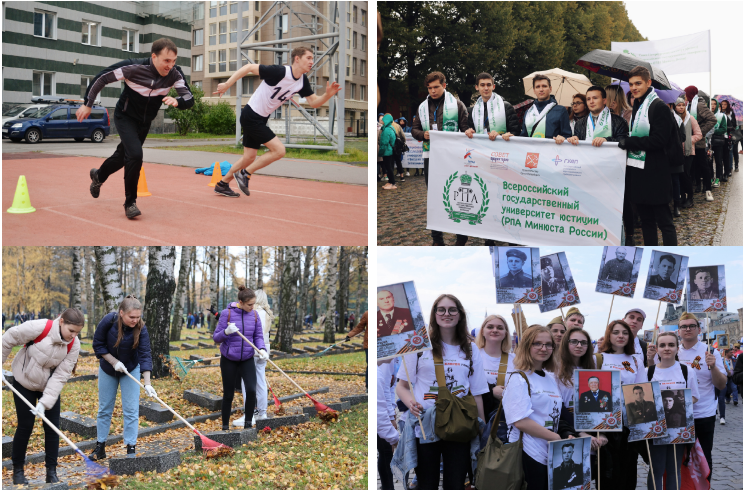 ВНЕУЧЕБНАЯ ДЕЯТЕЛЬНОСТЬ
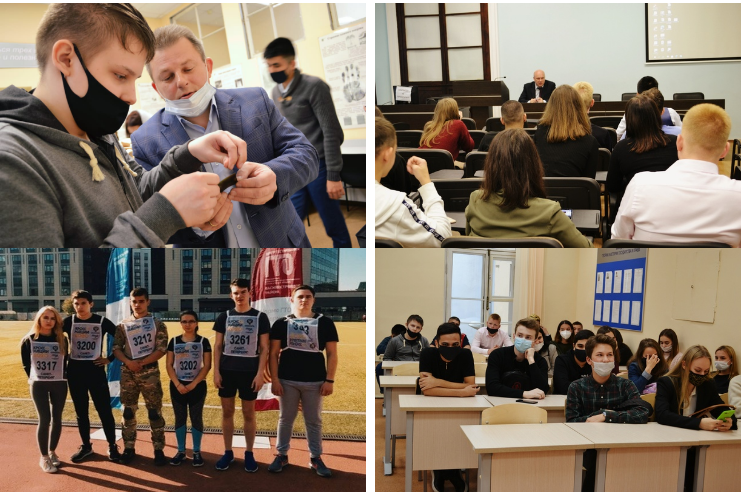 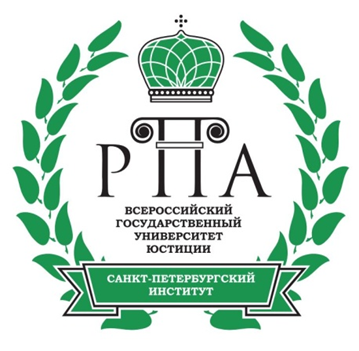 Формы и срок обучения
Срок обучения: 
Очная форма обучения - 1 год 10 месяцев на базе среднего общего образования (11 классов); 2 года 10 месяцев – на базе основного общего образования (9 классов)
Очно-заочная форма обучения - 2 года 10 месяцев на базе среднего общего образования (11 классов).
Прием на обучение в 2021 году осуществляется по договорам об оказании платных образовательных услуг
Стоимость обучения(в 2020-2021 учебному году)
*  на основании приказа Института стоимость в 2020 году снижена для всех обучающихся в колледже на 15 %
Приемная кампания 2021Приемная комиссия: pk@szfrpa.ru, vk.com/abit_szfrpa 8 (812) 323-16-01
Начало приема документов на программу среднего профессионального образования - с 18 июня 2021 года
В срок до 1 марта 2021 года на официальном сайте Института будет размещена следующая информация:
Правила приема;
условия приема на обучение по договорам об оказании платных образовательных услуг;
требования к уровню образования, которое необходимо для поступления (основное общее или среднее общее образование);
информацию о возможности приема заявлений и необходимых документов, предусмотренных Правилами, в электронной форме
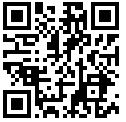 Благодарим 
за внимание!